Maths Week Two
Calculating the area of a shape by counting squares
Lesson Three
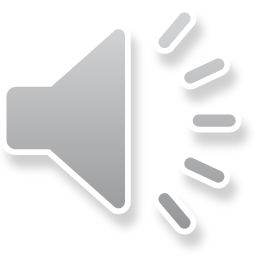 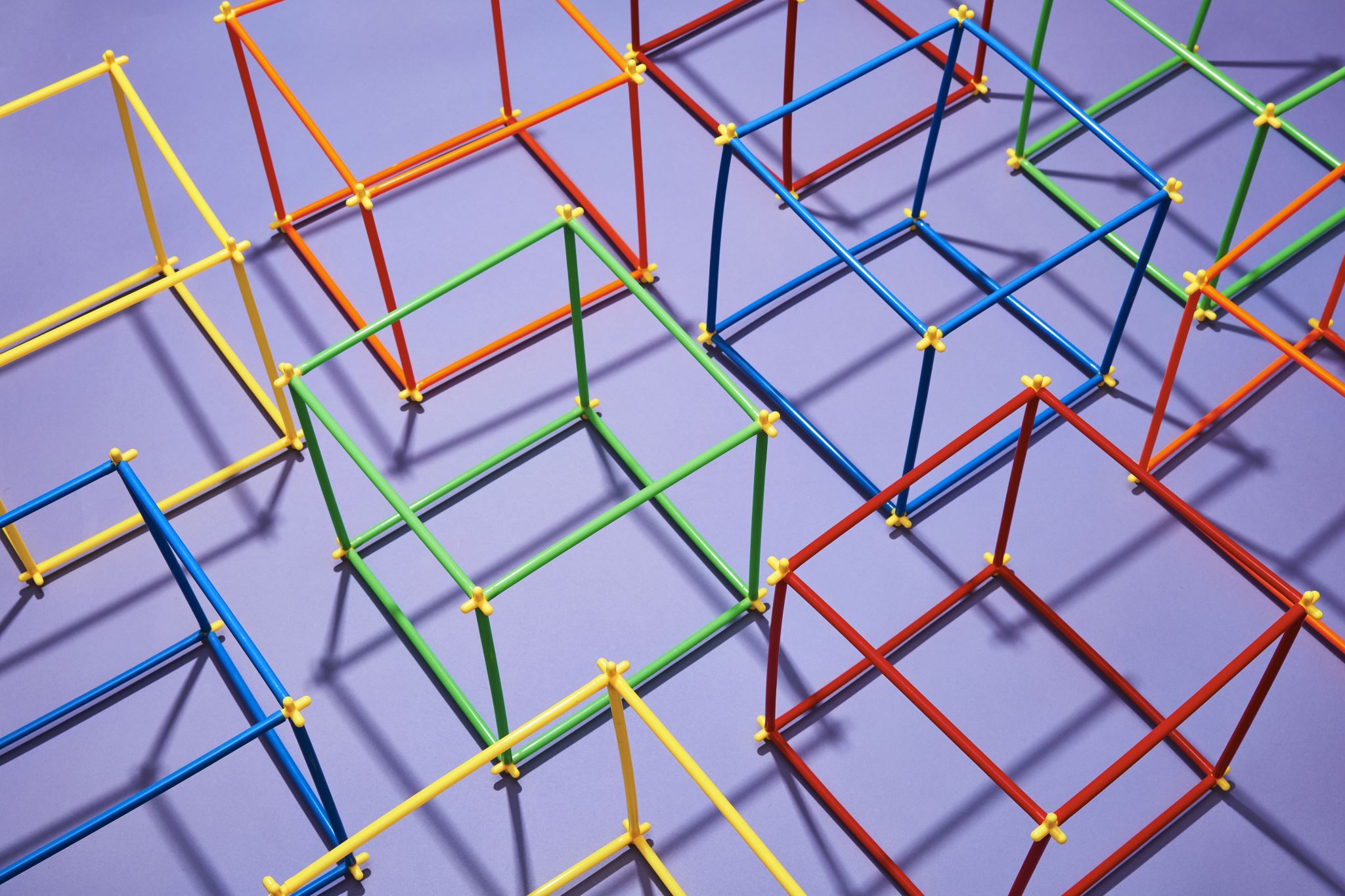 Today we are going to carry on exploring the area of shapes
The shapes might not be rectangles today
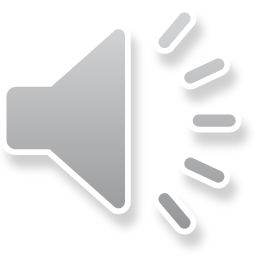 Lesson ThreeToday we are going to carry on looking at harder irregular shapes and finish by starting to problem-solve using area
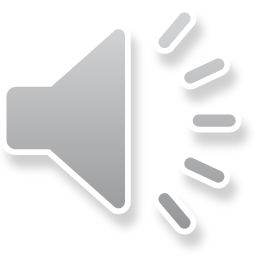 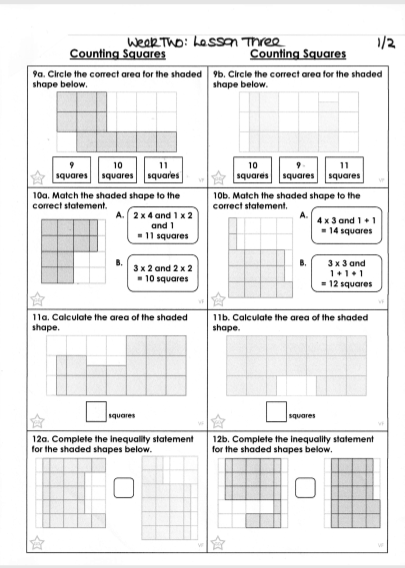 You will need this sheet first
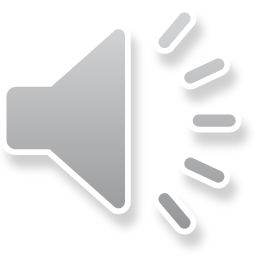 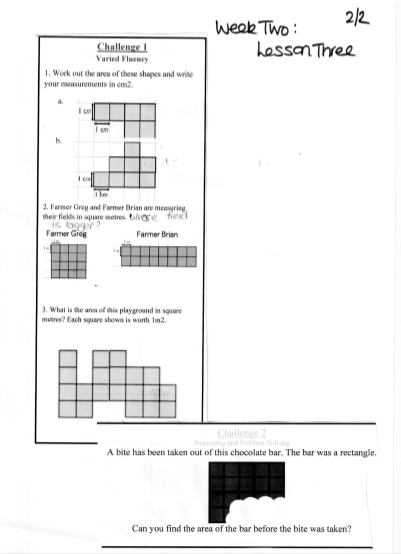 You will need this sheet next
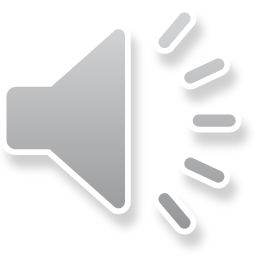 That’s all there is to it!
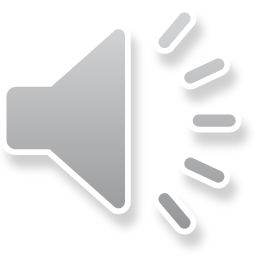